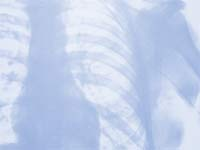 HS1 – Sect. 2

Skeletal System
How many bones do you have???
206
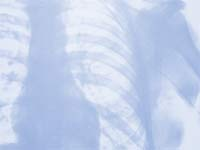 5 Functions of the Skeletal System:

Support 
Protection 
Movement 
Storage (minerals)
Hemopoiesis
(WBC’s made in yellow marrow)
 (RBC’s made in red marrow)
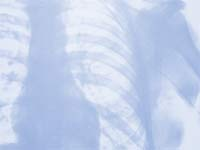 Bone Formation
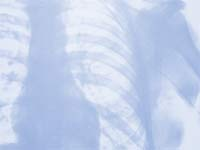 Types of bone cells include the following:

Osteoblast -forms new bone tissue
 
Osteoclast-- formed in bone marrow
		     -absorbs & removes unwanted tissue

Osteocyte -maintain bone as living tissue

Hemapoietic--found in bone marrow
		     -produces RBC’s (erythrocytes)
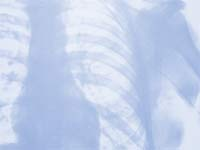 How are bones formed?

Embryo skeleton starts as osteoblasts, then changes to cartilage

Ossification (bone replaces cartilage) starts @ 8 wks (why infant bones are so pliable)

Fontanel – soft spot on baby’s head
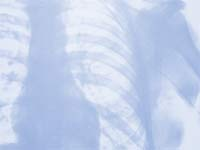 3 Fontanel Locations:
Anterior 
Posterior
Sphenoid
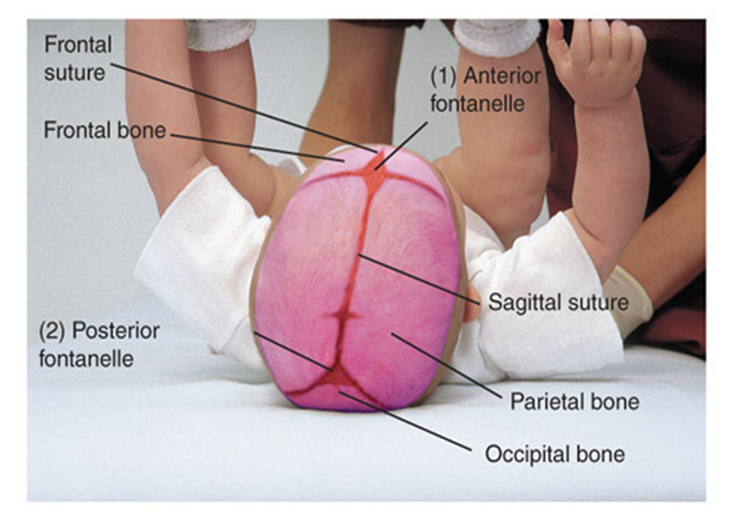 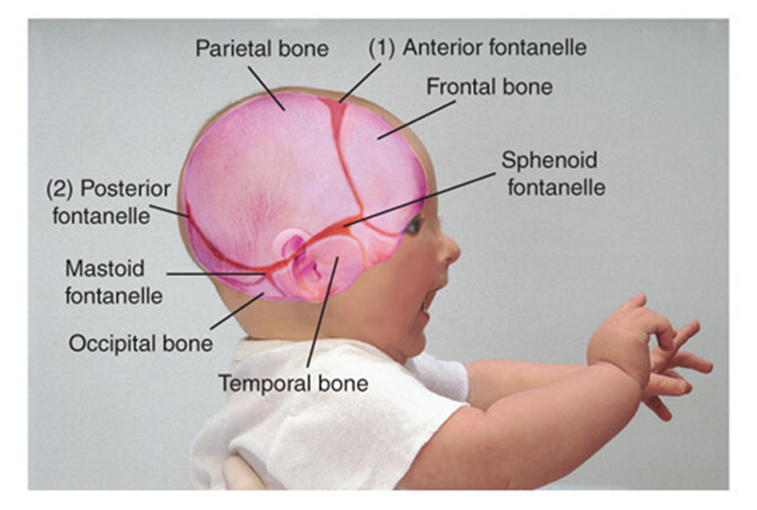 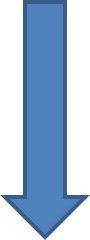 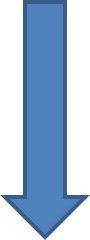 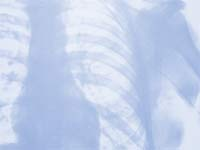 Types of Bones
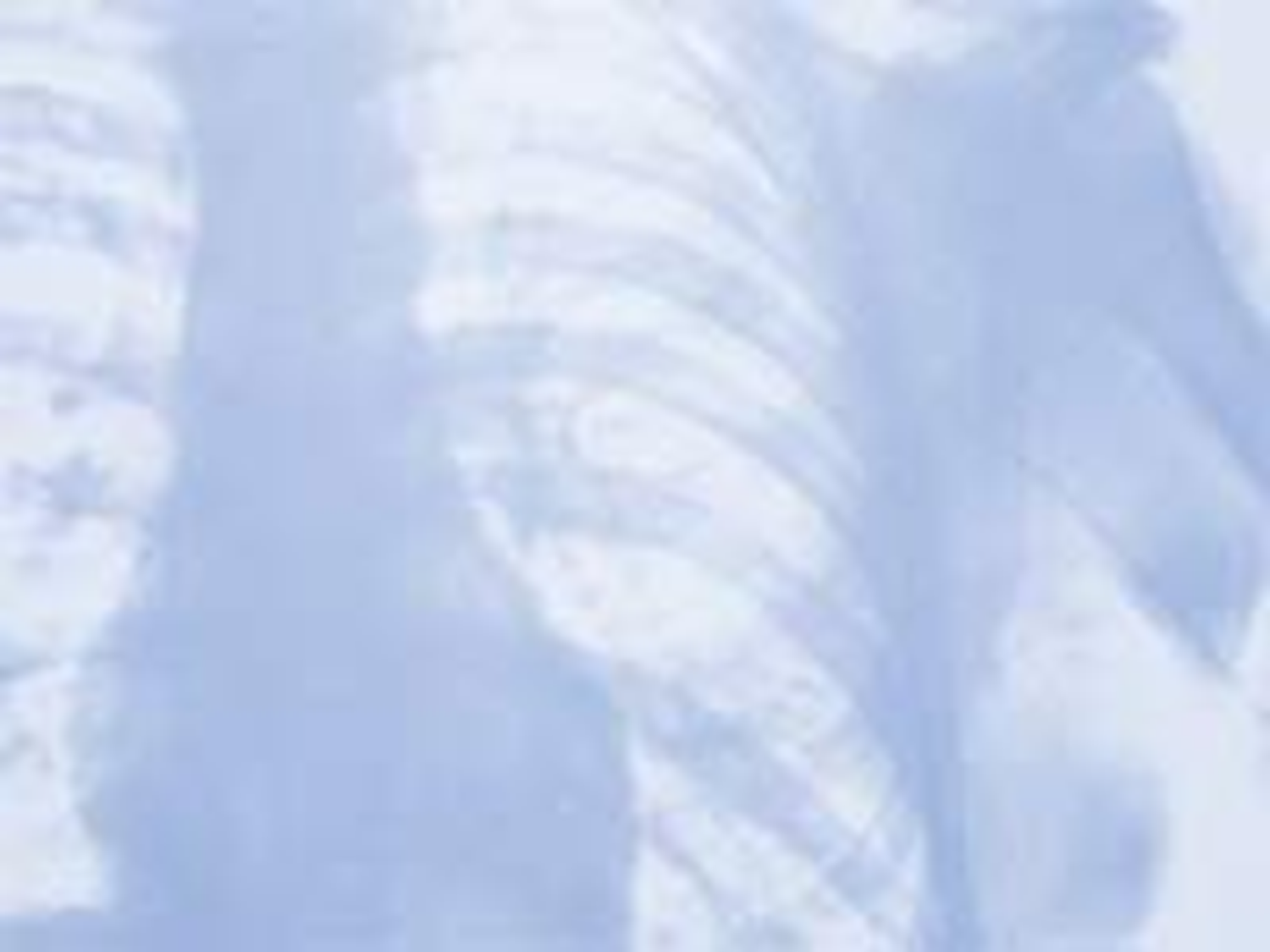 Long Bones –
arms & legs

Flat Bones –
skull & ribs

Irregular Bones – spinal column

Short Bones - wrist
4 Types
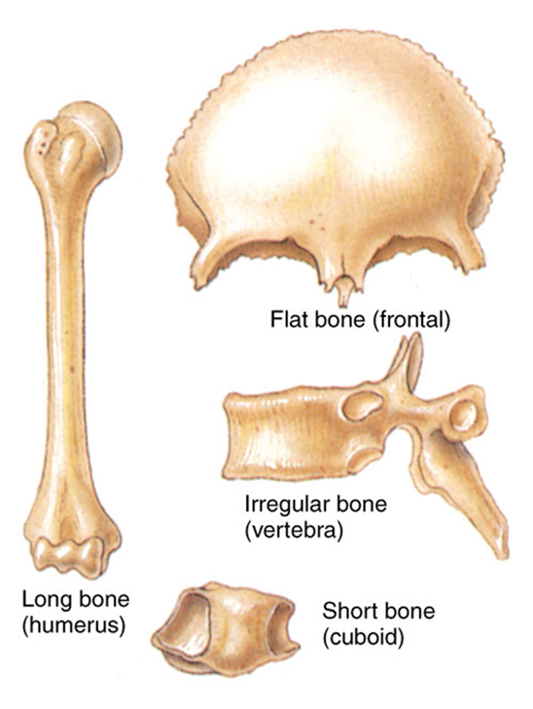 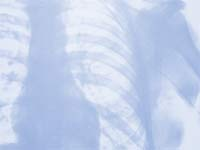 -Structures of the Long Bone-
Diaphysis –shaft, hollow.  Makes long bone strong, hard, & light. 

Epiphysis – Ends 

Medullary Canal – Center of shaft. Filled with yellow bone marrow . Fat storage center.
 
Endosteum – Lining of marrow canal. Keeps cavity intact.
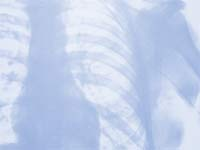 -Structures of the Long Bone Cont…-
Periosteum – Covers outside. 
Tough fibrous tissue. Needed for bone growth, repair, & nutrition. 

Articular Cartilage – Covers the epiphysis. Thin layer. Shock absorber b/t 2 bones.

Synovial fluid – reduces the friction during joint movement.
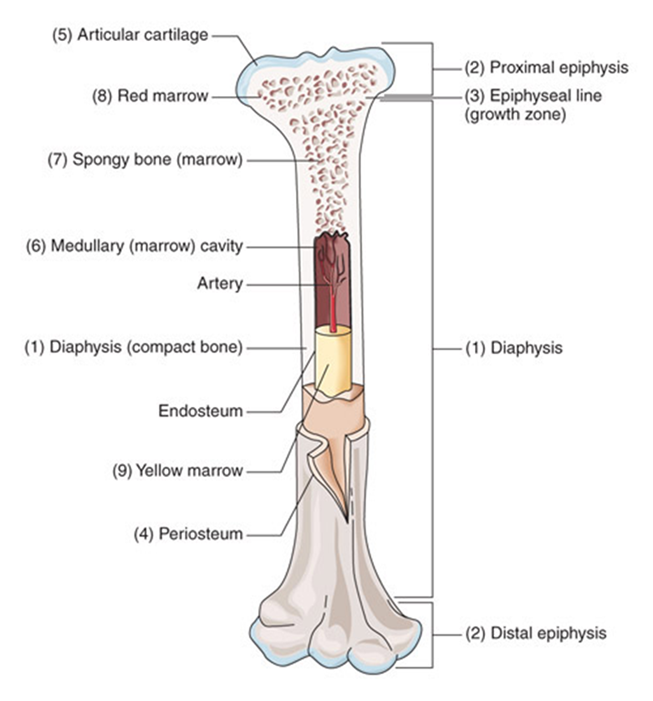 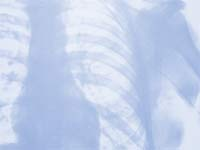 L
O
N
G

B
O
N
E

S
T
R
U
C
T
U
R
E
Structures of the Long Bones
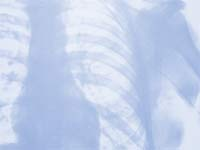 Types of Skeletons
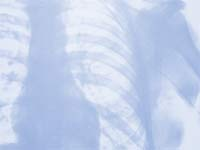 *206 Bones in the Adult Skeleton*
*2 types of Skeletons:
Axial Skeleton – (80)Skull, Spinal Column, Ribs, Sternum, and hyoid 
Appendicular Skeleton – (126) Upper extremities and Lower extremities
Axial Skelton = Blue




Appendicular Skelton =Beige
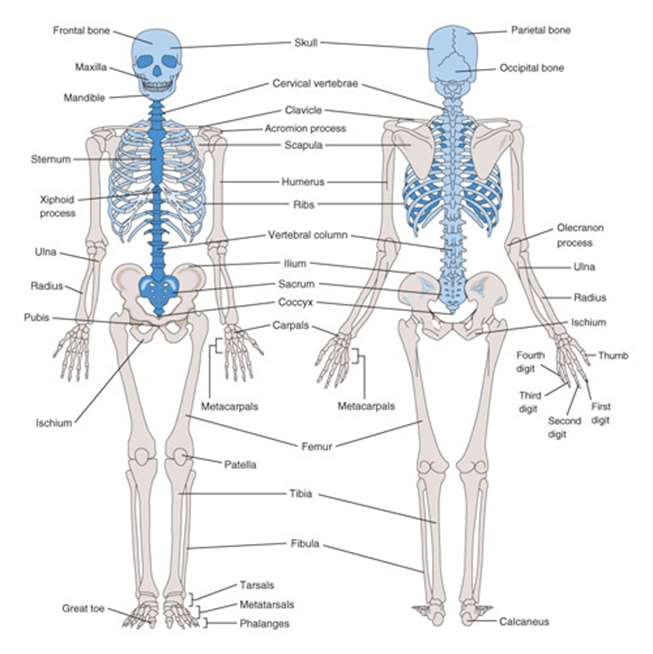 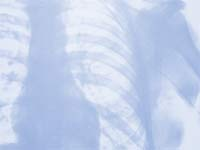 Axial Skeleton
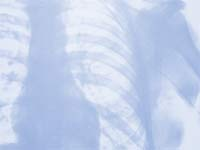 S
K
U
L
L

F
R
O
N
T
A
L

V
I
E
W
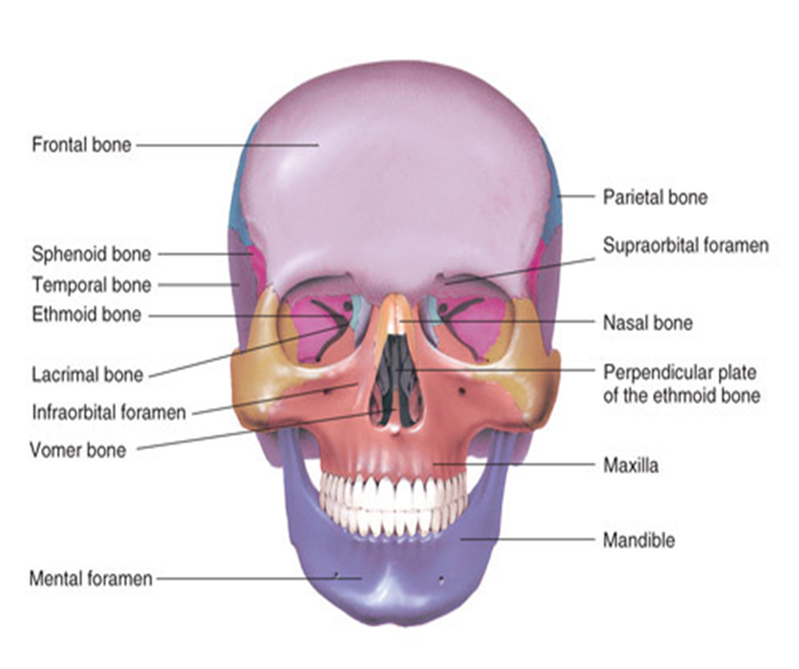 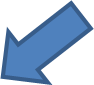 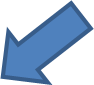 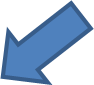 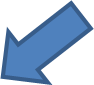 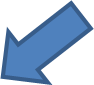 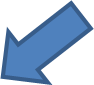 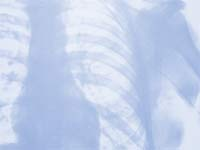 L
A
T
E
R
A
L

S
K
U
L
L

V
I
E
W
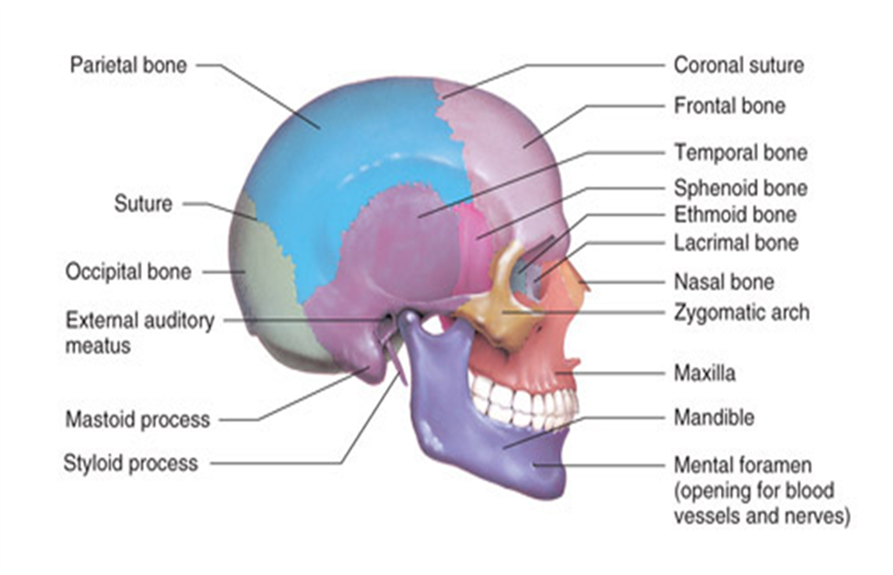 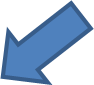 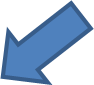 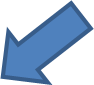 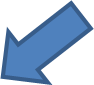 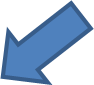 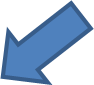 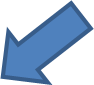 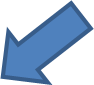 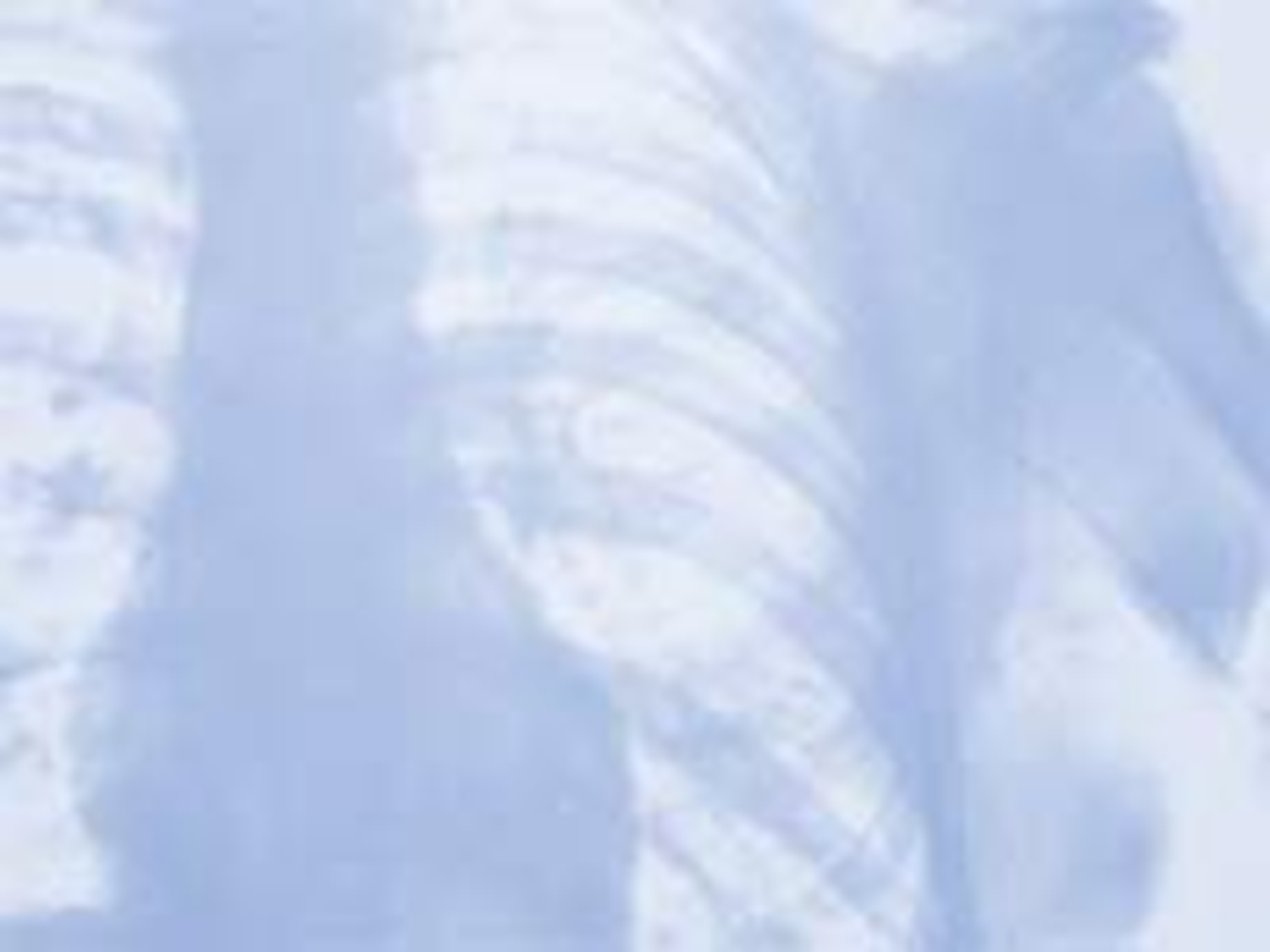 Skull = cranium & facial bones
*22 bones (8 cranium, 14 facial)

*Thin & slightly curved. 

*Hyoid bone only bone that doesn’t connect to any other bone
 
*Mandible only moveable facial bone

*Sutures hold cranial bones together
Skull facts
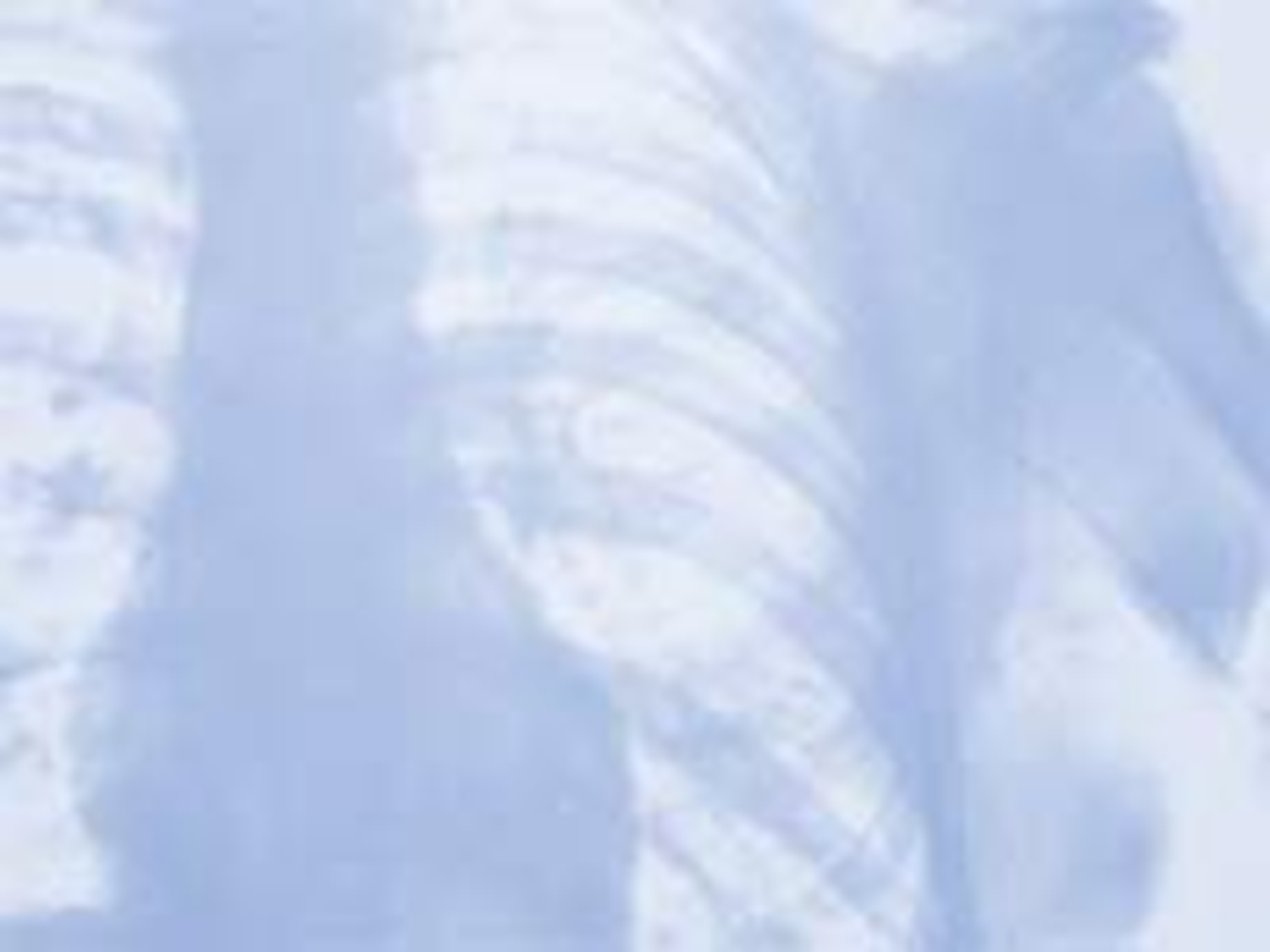 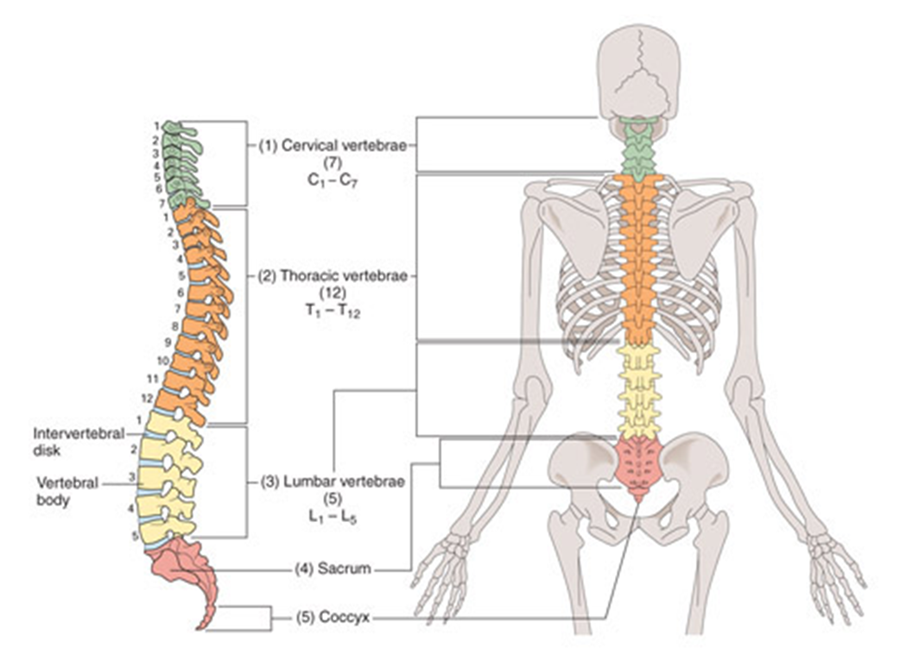 Spinal Column
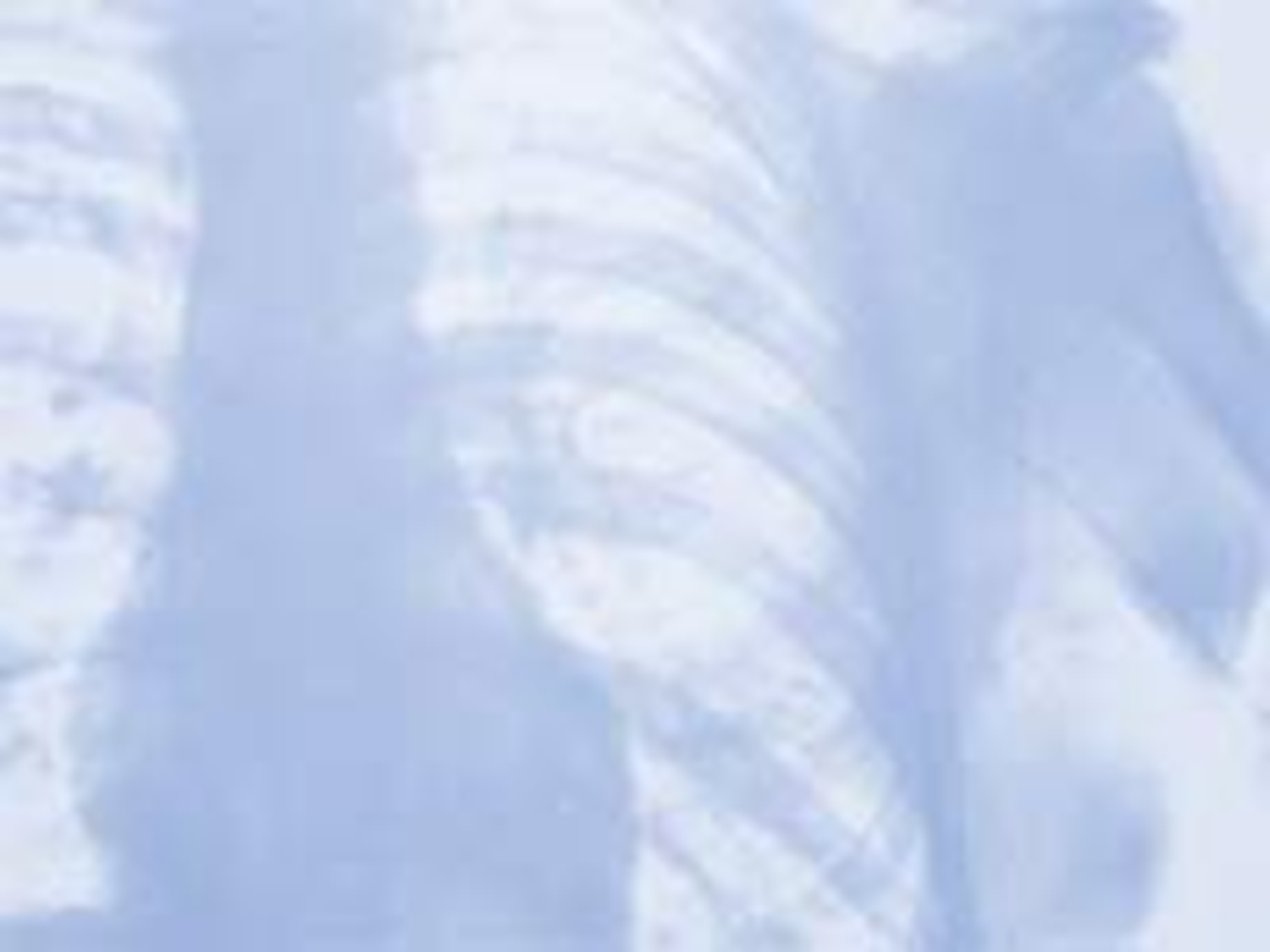 Spinal Column Facts:


“vertebral column”

Supports the head  

Provides for the attachment of the ribs
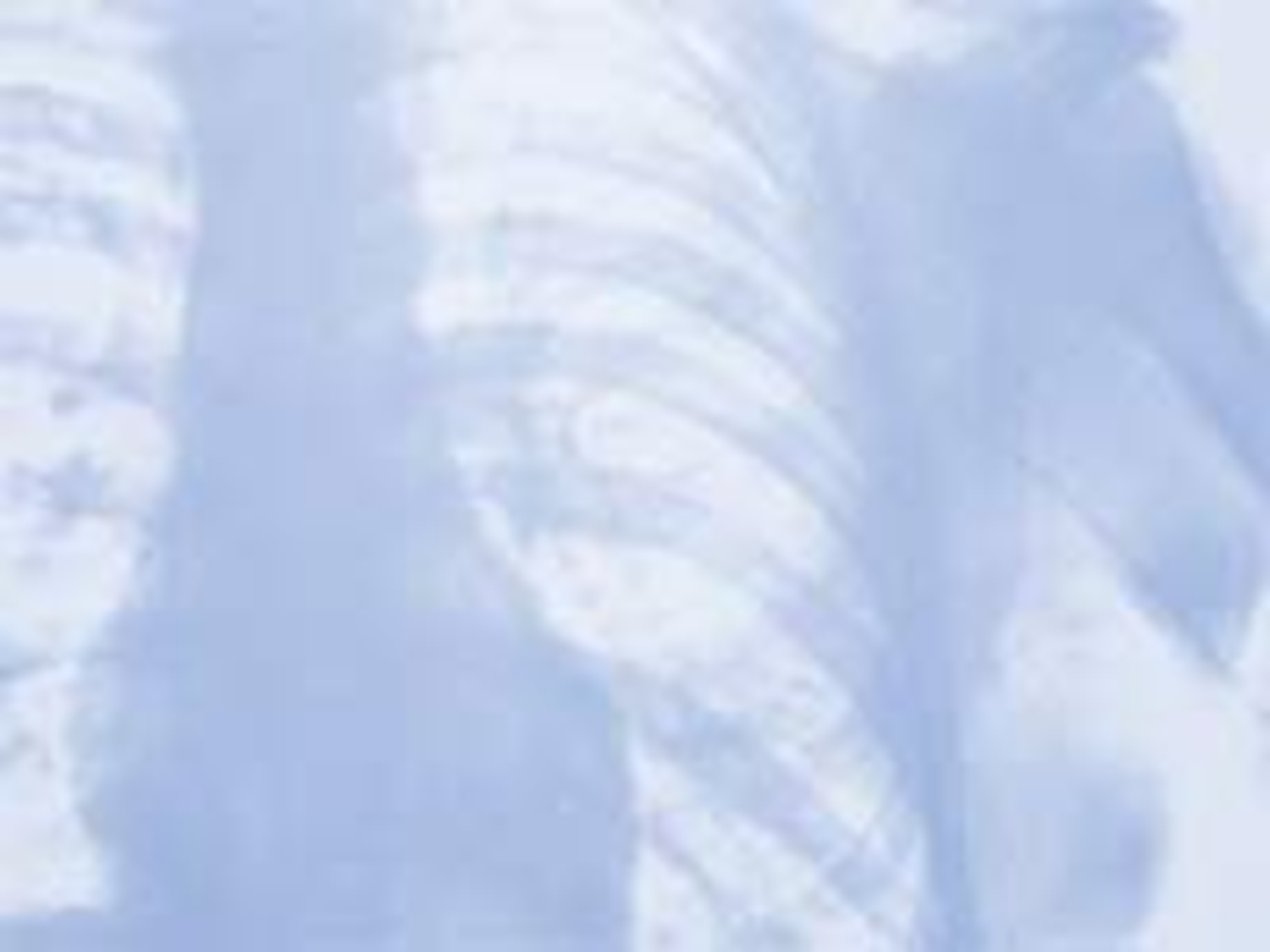 Ribs & Sternum
Rib & Sternum Facts

Sternum:
3 parts
Upper region (manubrium) 
2. Body
3. Lower (Xiphoid process which is cartilage)

Ribs:
12 Pairs total
7 pairs true ribs
connected to the sternum by costal cartilage
3 pairs false ribs
connected to 7th true rib instead of sternum
2 pairs floating ribs
Not connected to sternum or other ribs
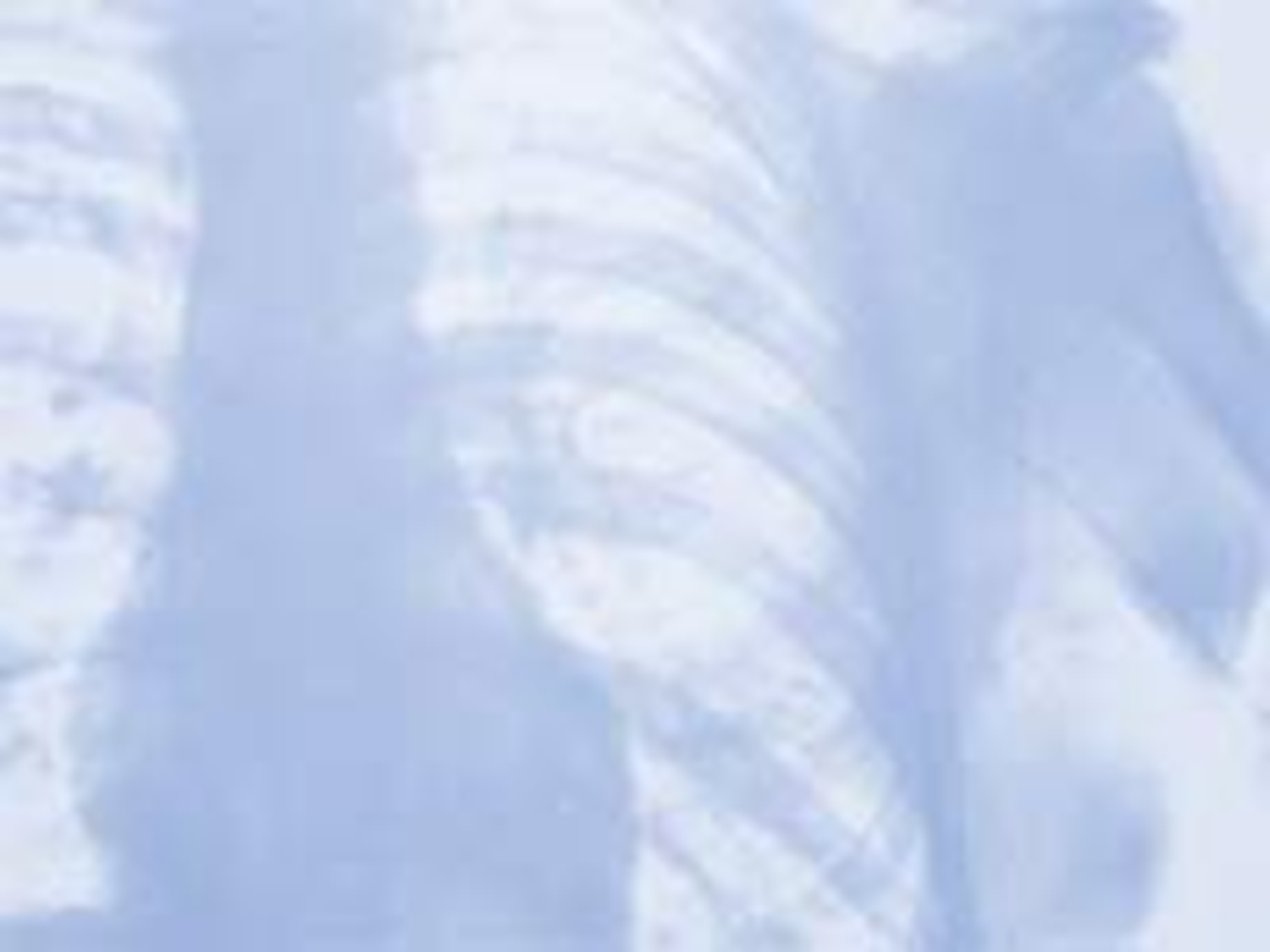 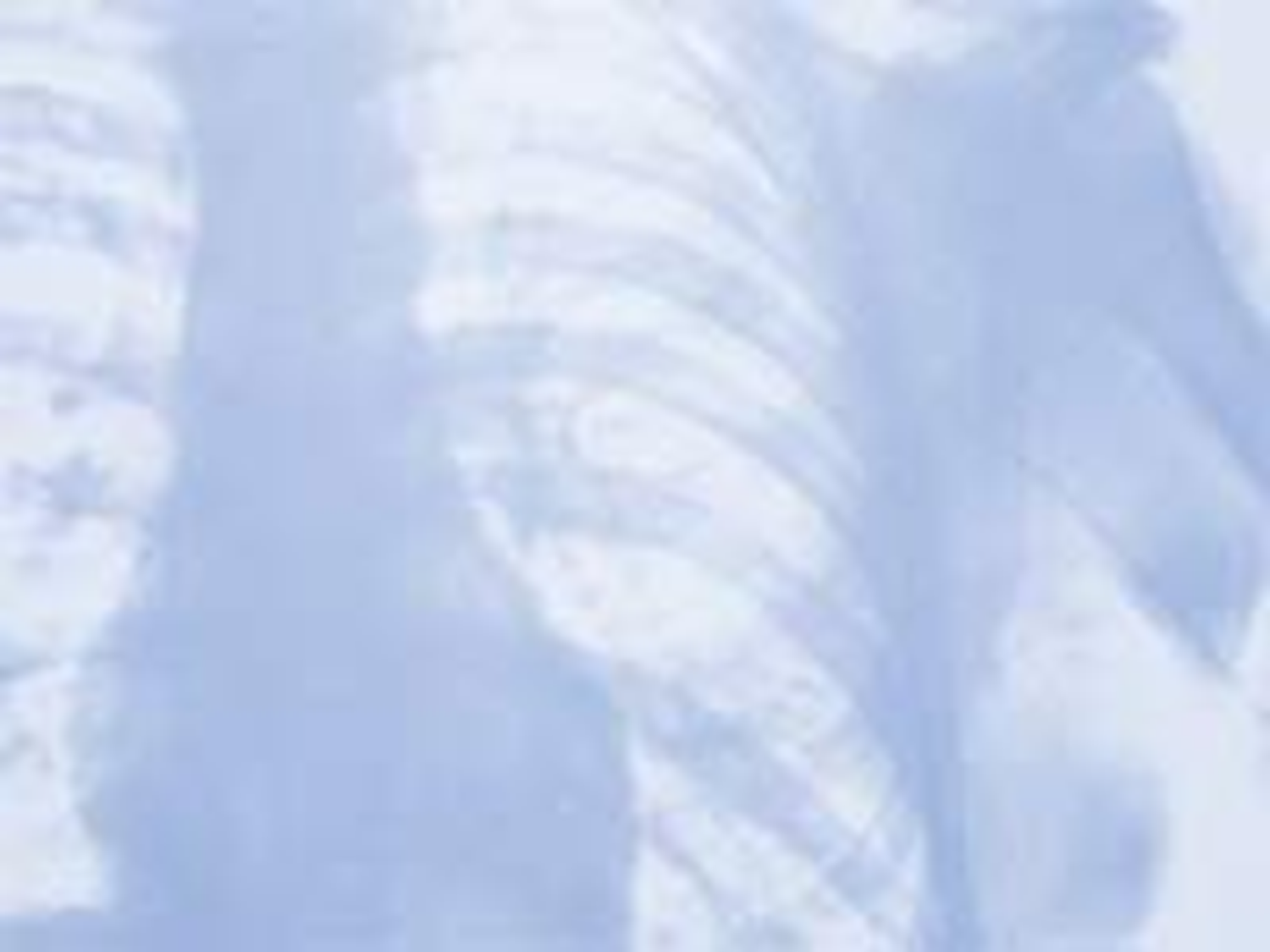 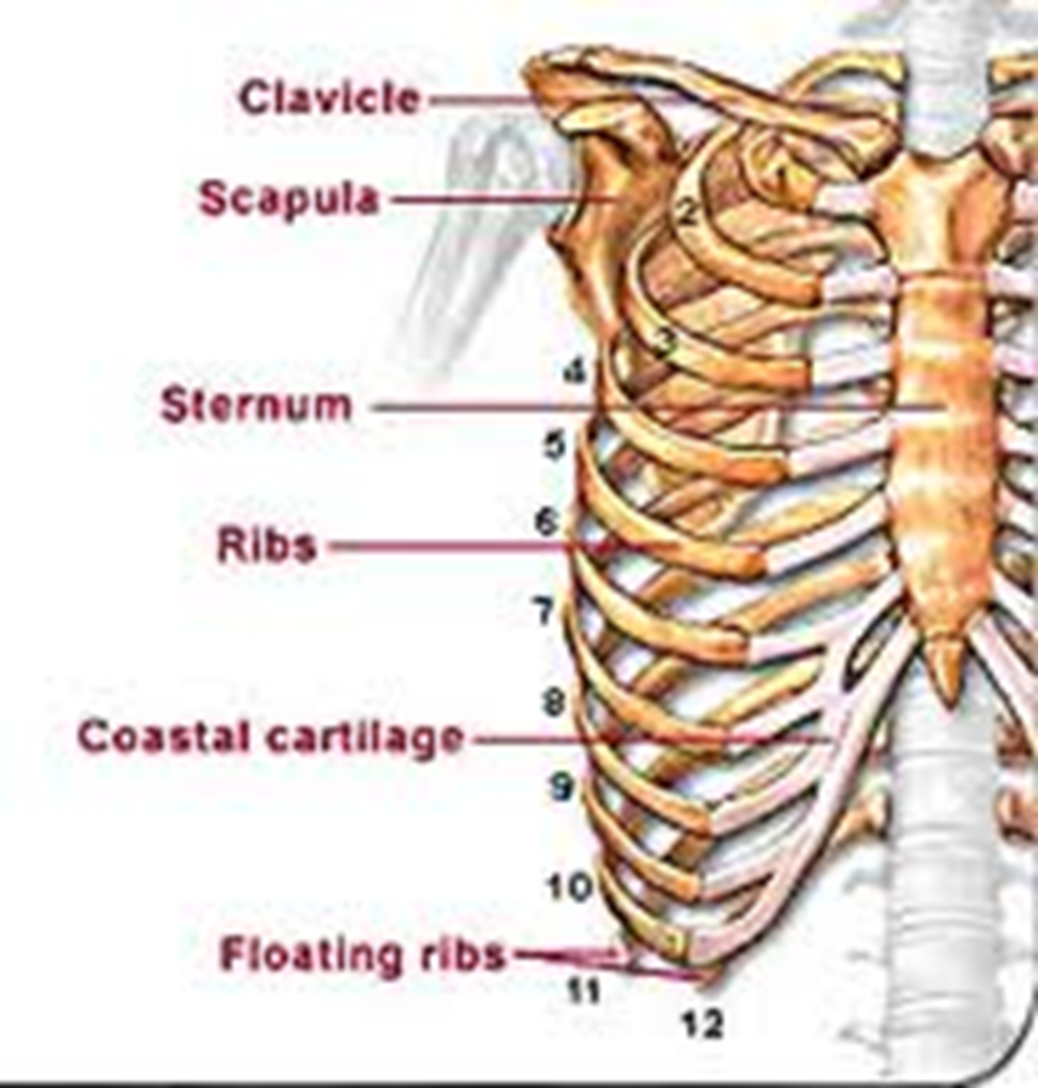 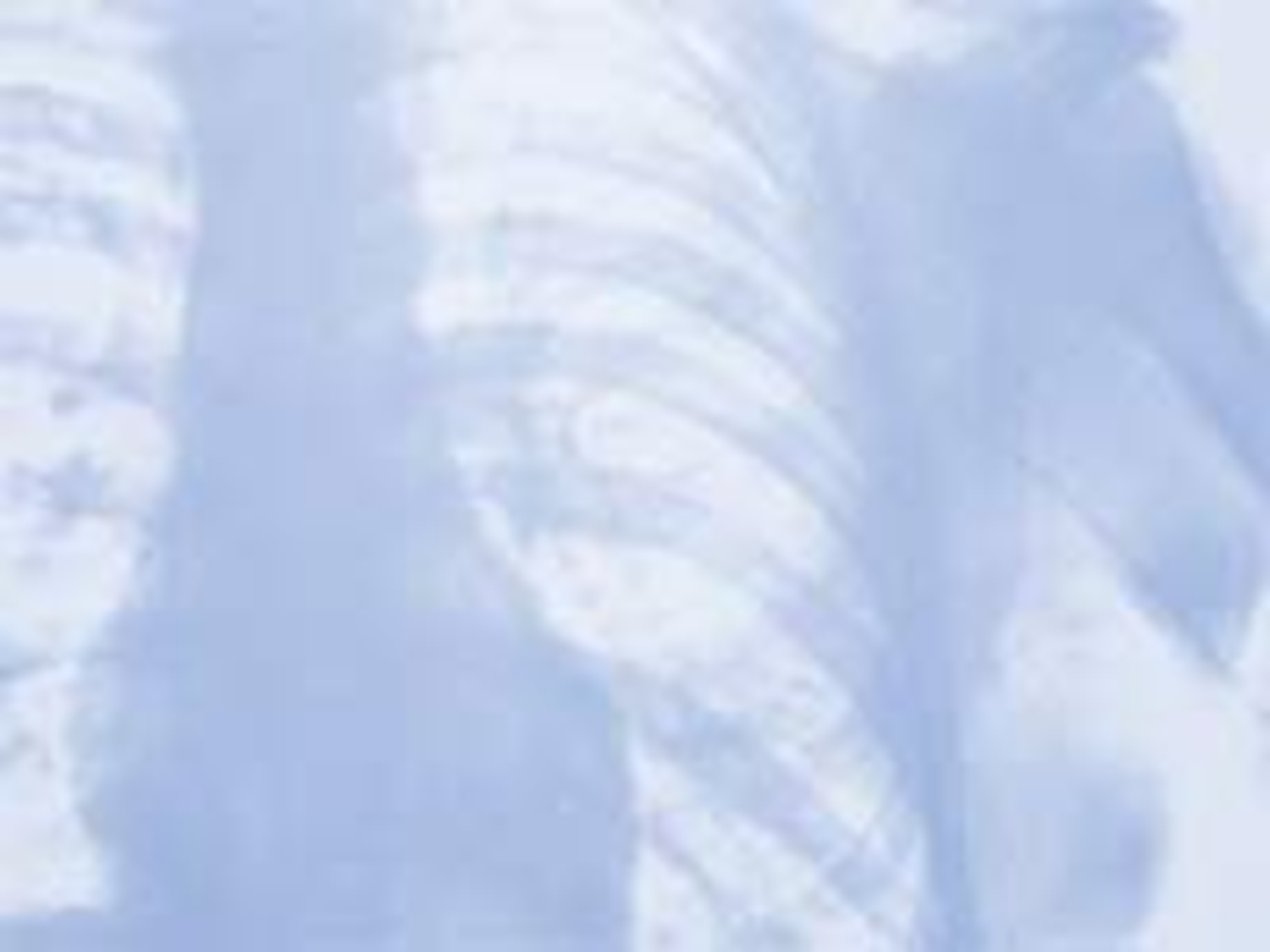 Appendicular Skeleton
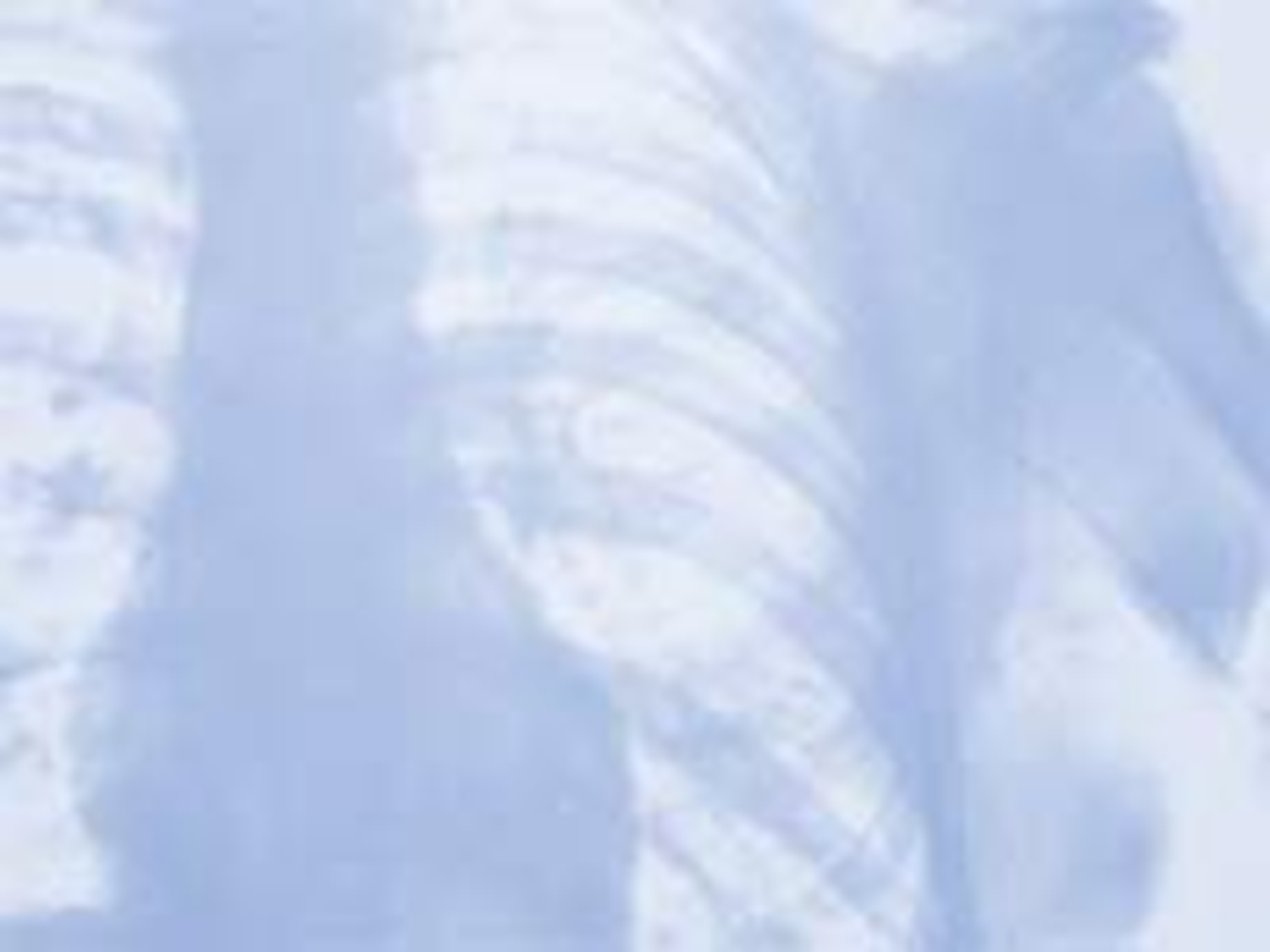 Shoulder Girdle
4 bones
2 Clavicles (collar bones)
2 Scapulae (shoulder bones)

Clavicle –braces the shoulders & prevents excessive forward motion
-attached @ one end of the scapulae and the sternum

Scapulae –attaches muscles that assist in arm movement and serve as a place of attachment for the arms.
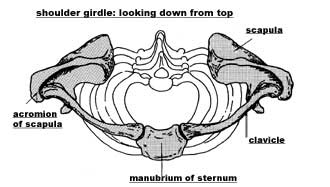 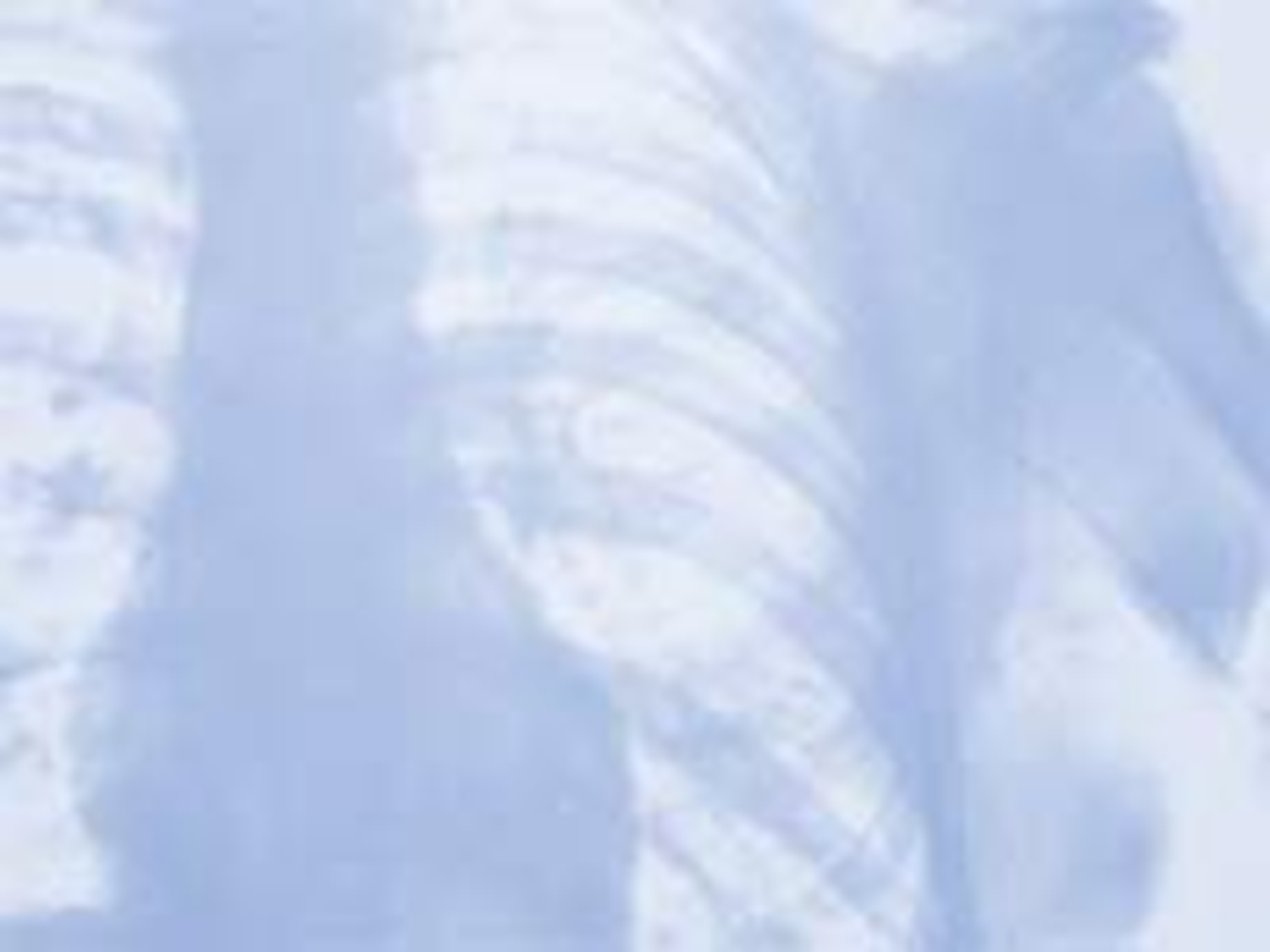 Arms & Hands
Arms - 3 Bones
Humerus 
Radius
Ulna
Hands – 27 Bones
Carpals (8 x 2)
Metacarpals (5 x2)
Phalanges (14x2)
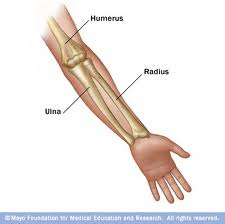 Distal Phalange
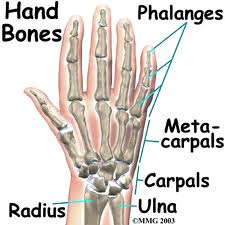 Medial Phalange
Proximal Phalange
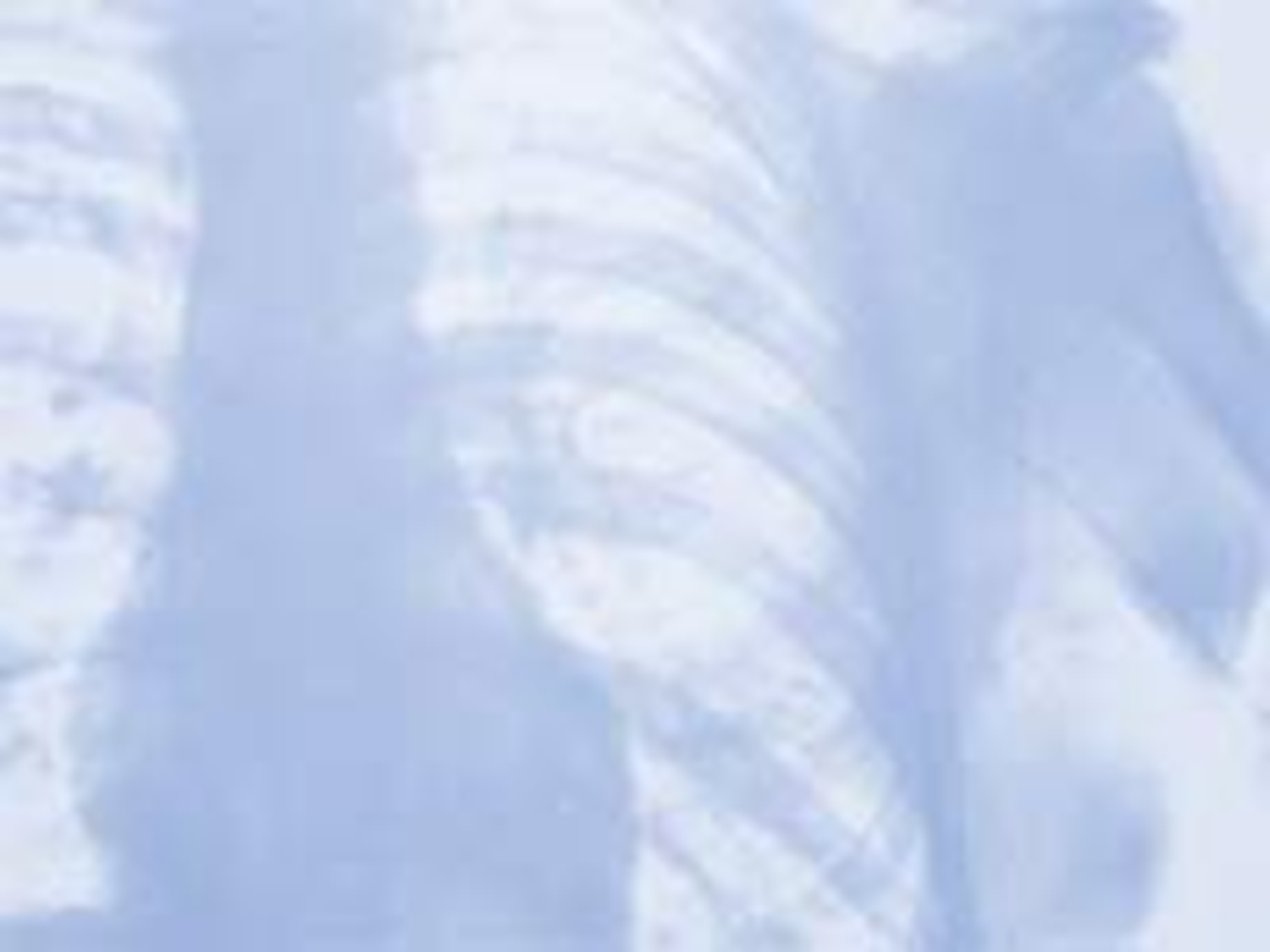 Pelvic Girdle
Ilium, Ischium, & Pubis
*Female pelvis is wider than males for childbirth. Also the pelvic inlet is wider in the female and the pelvic bones are lighter and smoother than those of the male.  (label on full skeleton diagram)
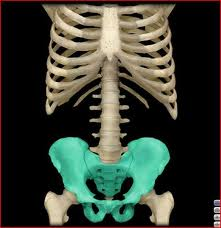 Ischium
Ilium
Pubis
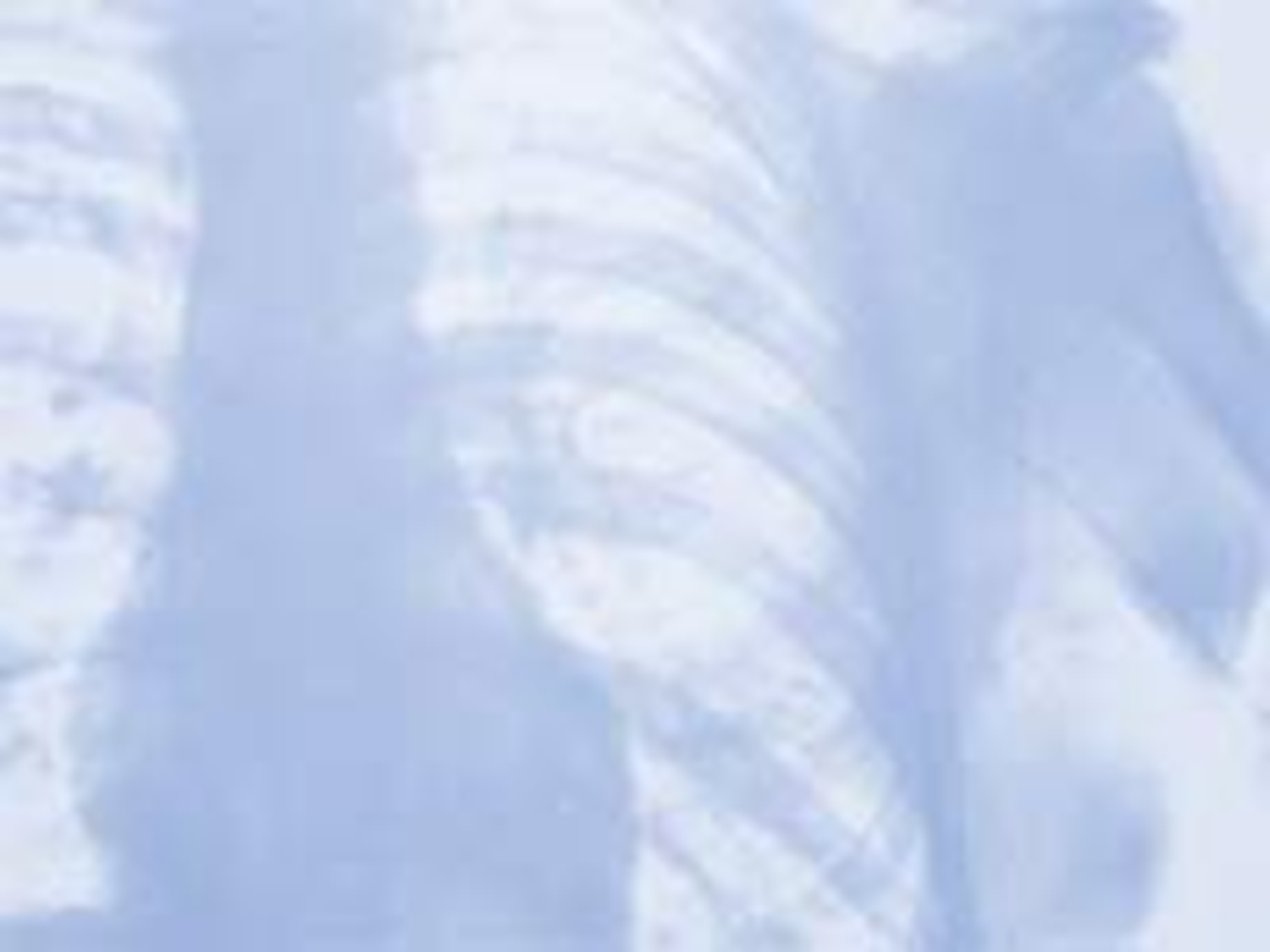 Leg & Foot
Leg
Femur – Longest/strongest bone “Thigh bone”
Patella – “Kneecap”
Cartilage as a baby, then hardens to 
bone @ 5-6years 
Surrounded by 4 bursae to cushion
Tibia -  largest lower leg bone
Fibula – smallest leg bone

Ankle
Tarsals  - 7 bones,

Foot
Metatarsal – 5 bones – foot  
Phalanges – 14 bones – toes
Calcaneus – Heel
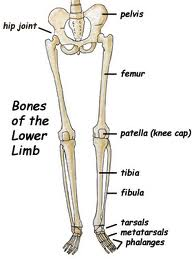 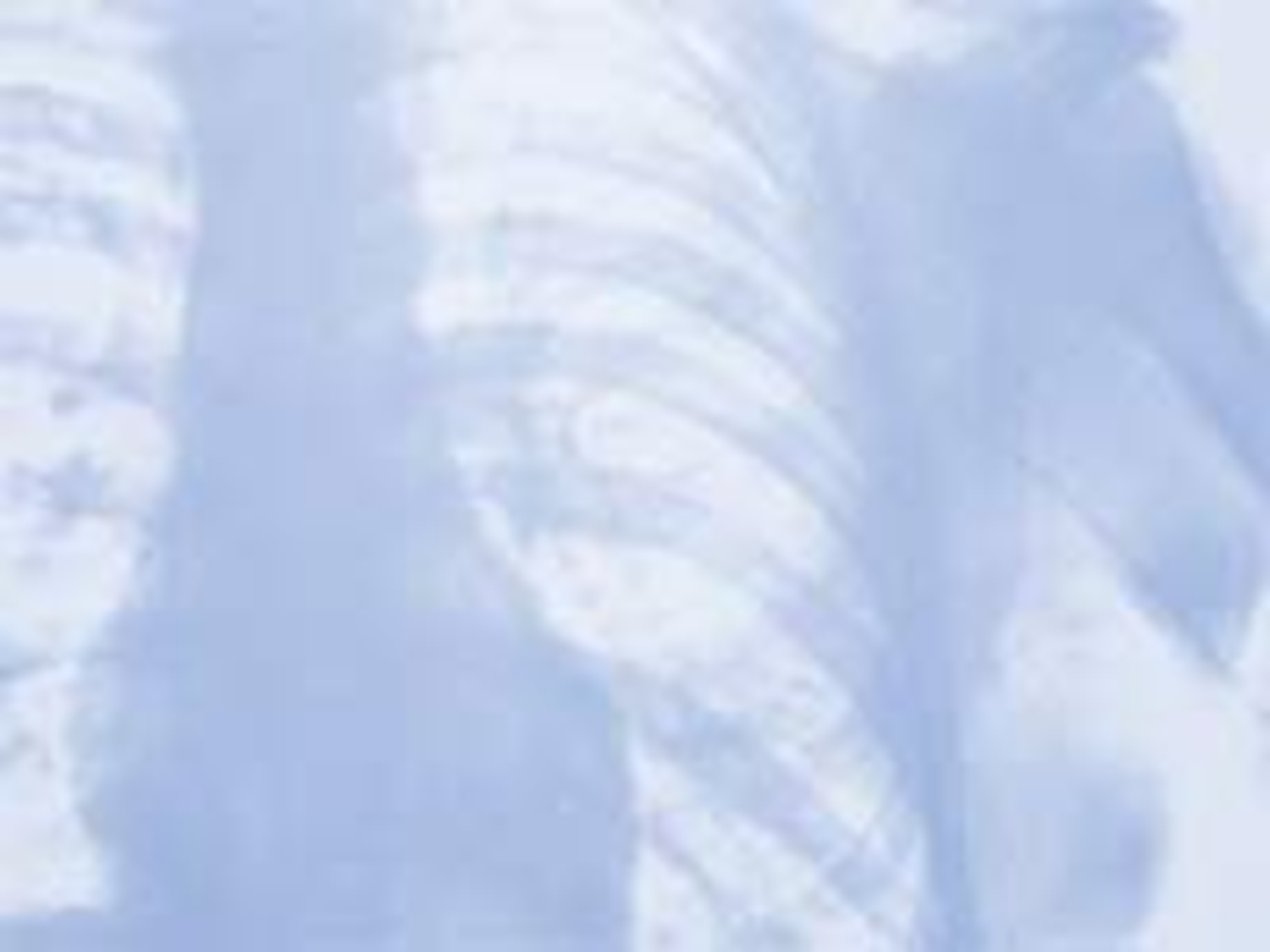 Joints
“articulations”
Points of contact b/t 2 bones. 
3 main types by degree of movement:

1. Diarthroses (moveable)
-Most of the body’s joints
-4 types
Ball-and-socket –greatest movement. Shoulders & Hips
Hinge – move in one direction. Knees, elbows, & outer joints of fingers
Pivot – extension rotating in a second, arch-shaped bone. Radius & Ulna. 
Gliding – flat surfaces glide across each other. Vertebrae. 

2. Amphiarthroses (partially moveable)
-ribs attached to spine 

3. Synarthroses (immovable)
-cranium
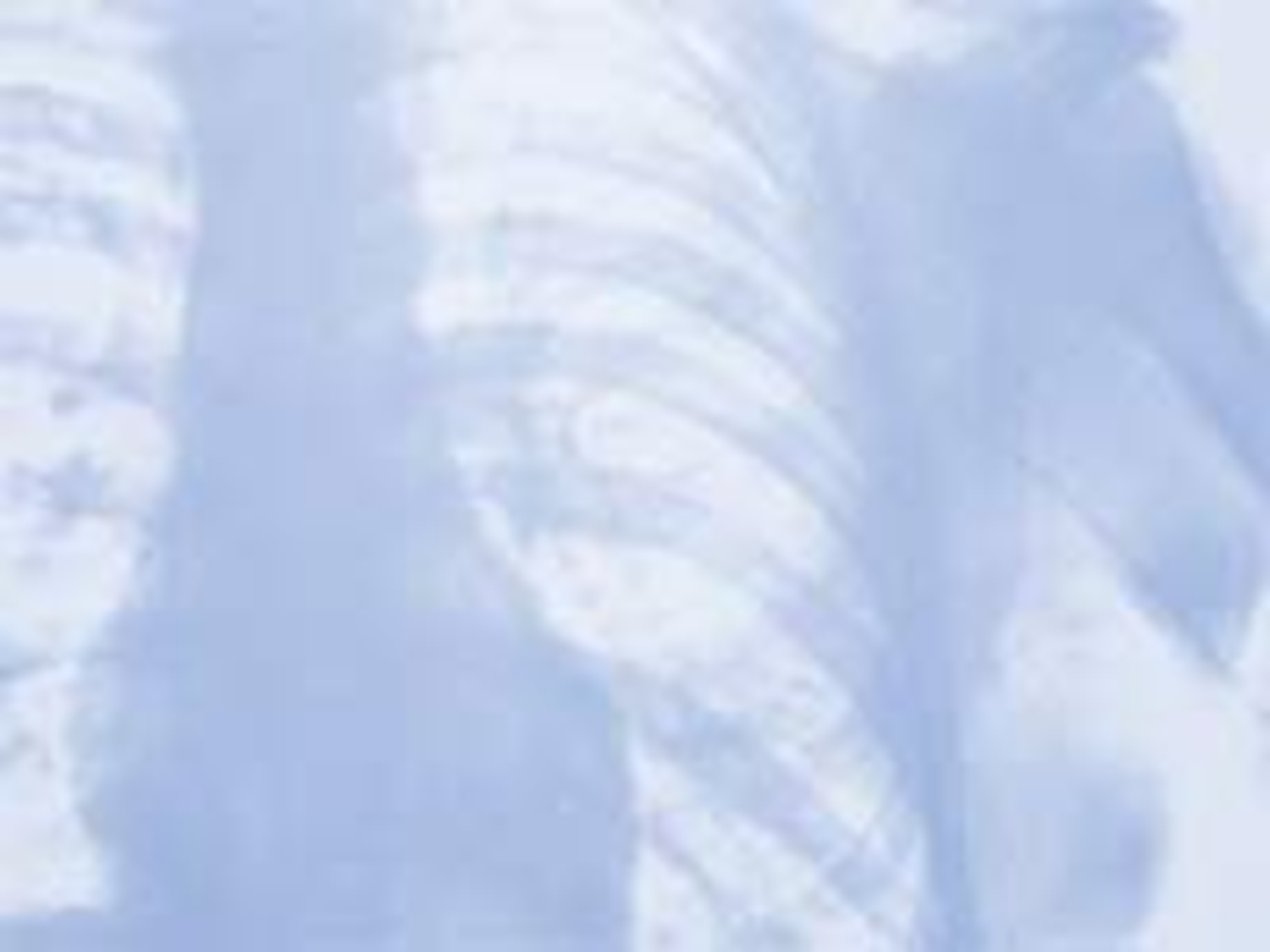 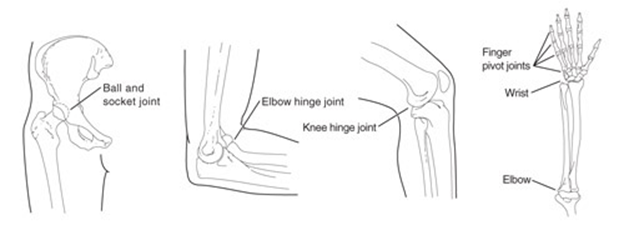